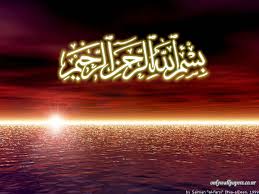 عنوان کارگاه :آموزش استفاده از پایگاه wiley
محل برگزاری: سالن اجتماعات بیمارستان معتضدی
تاریخ برگزاری:1398/05/26
مدرس: پروین جهانگیری
کارشناسی ارشد کتابداری و اطلاع رسانی پزشکی
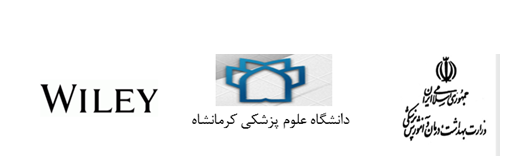 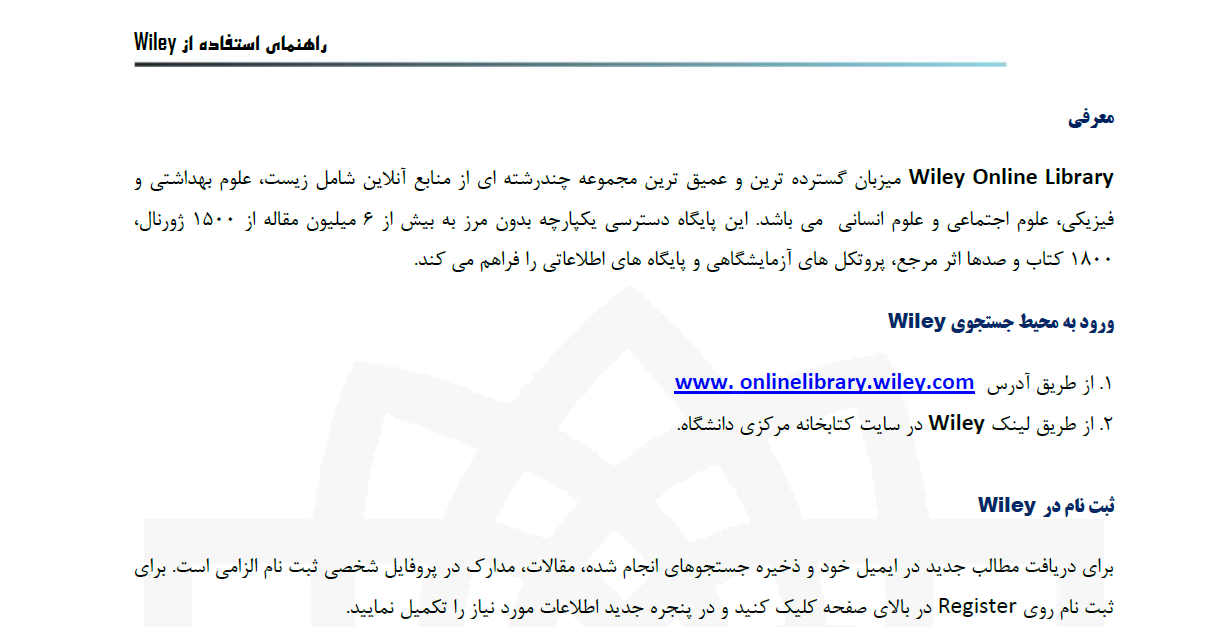 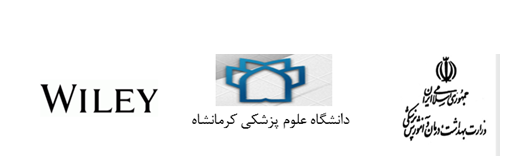 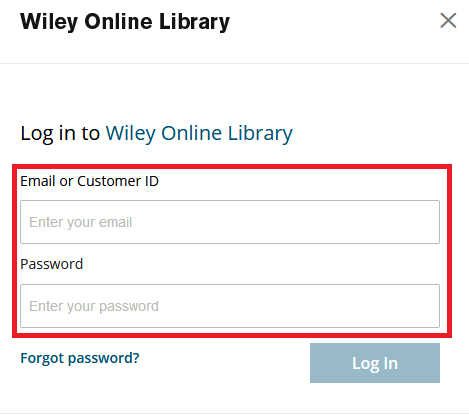 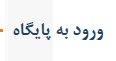 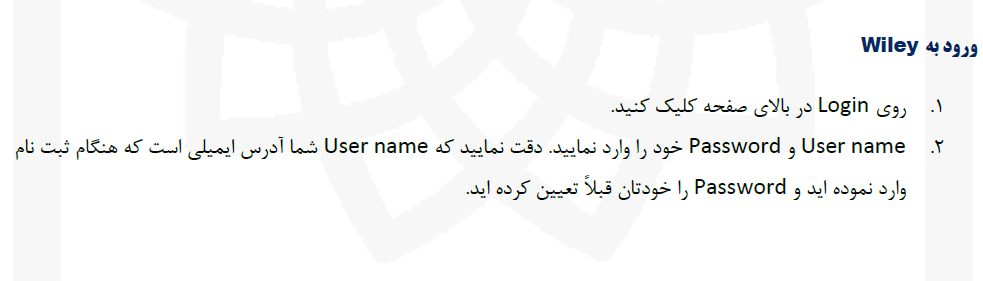 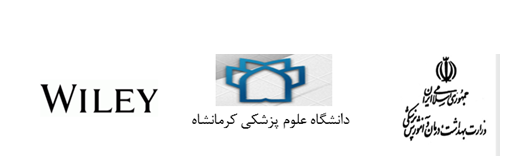 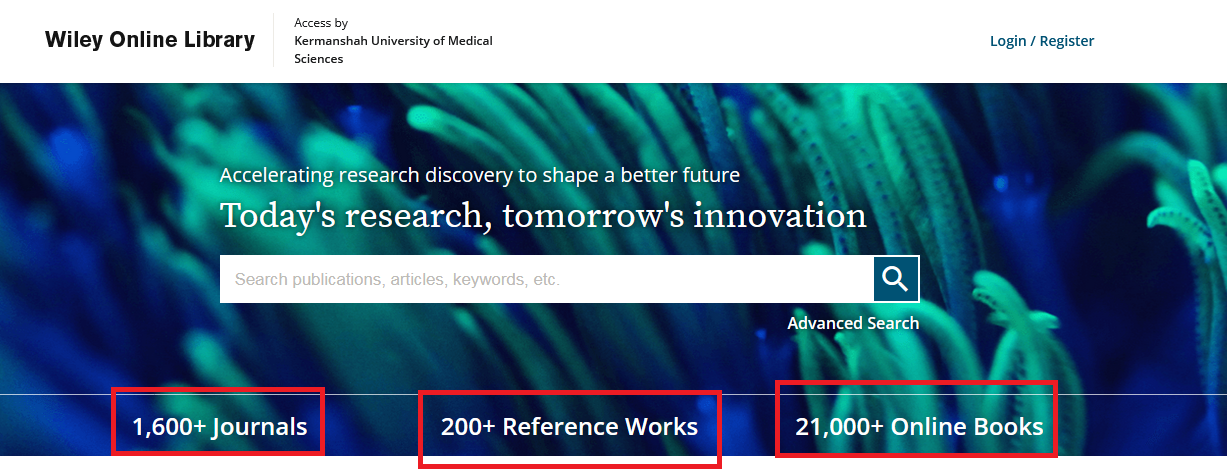 دارای 21000کتاب الکترونیکی است.
این پایگاه 1600 مجله را پوشش می دهد.
200 منابع هسته دارد.
مجلات wiley
مجلات به دو صورت میتوان جستجو کرد.1. به صورت الفبایی 2. به صورت موضوعی
اسم کامل ژورنال
مشخصات ژورنال
محتویات ژورنال(حیطه موضوعی مجله)
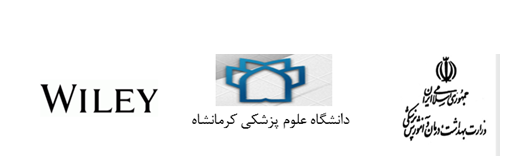 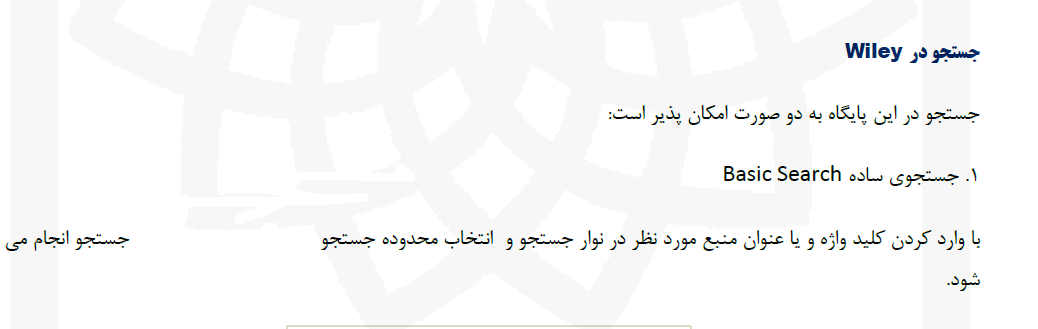 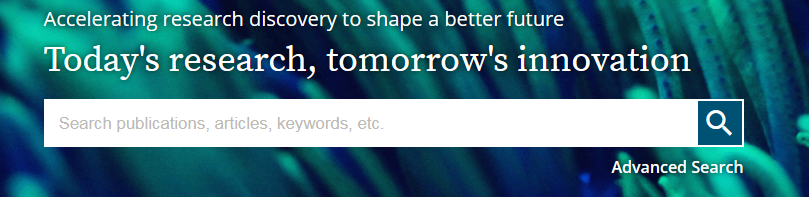 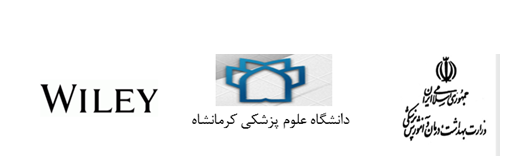 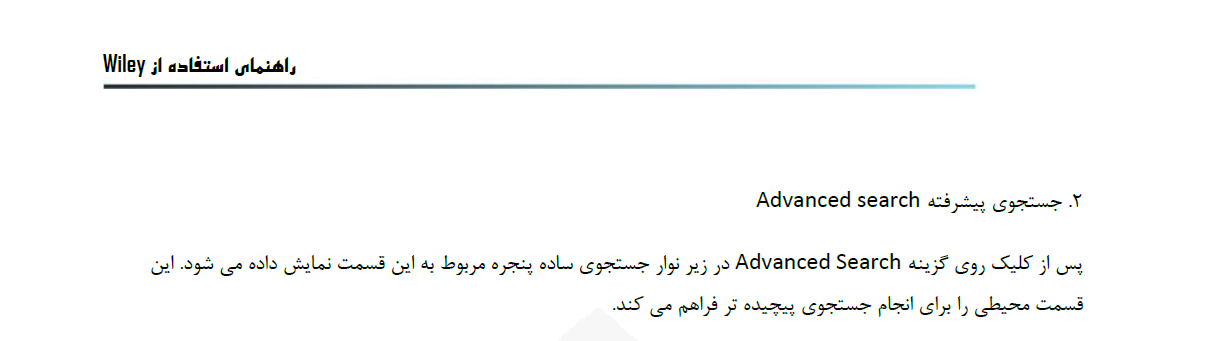 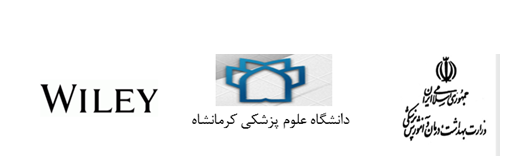 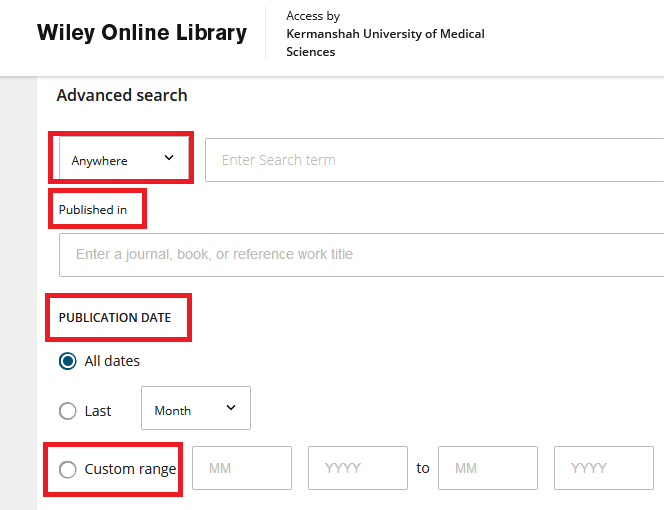 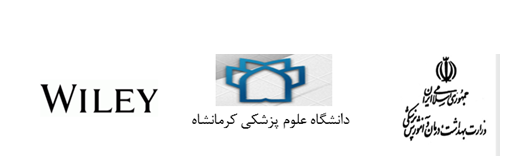 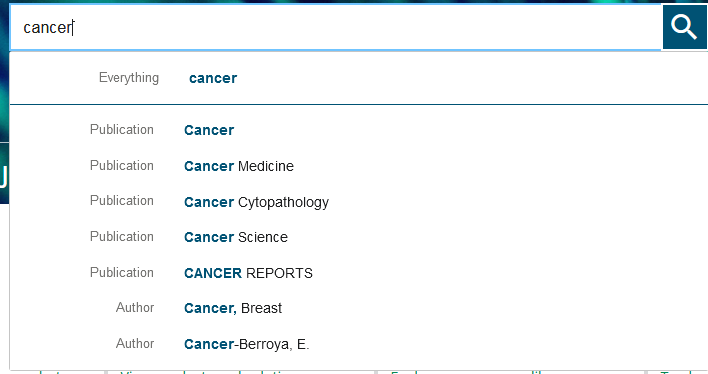 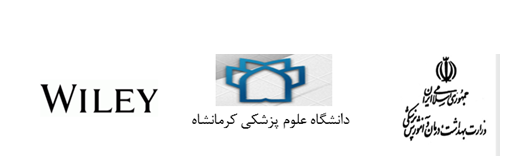 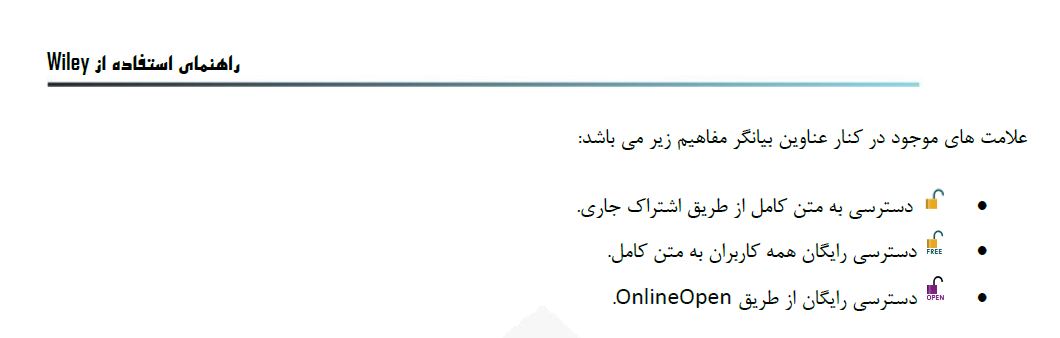 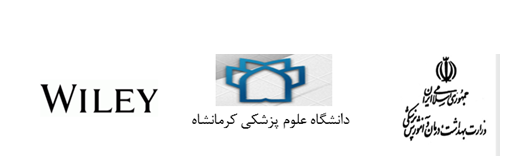 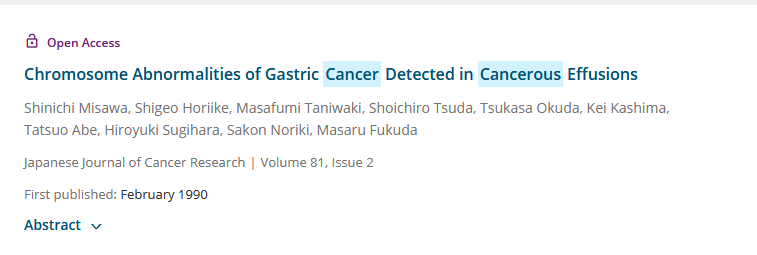 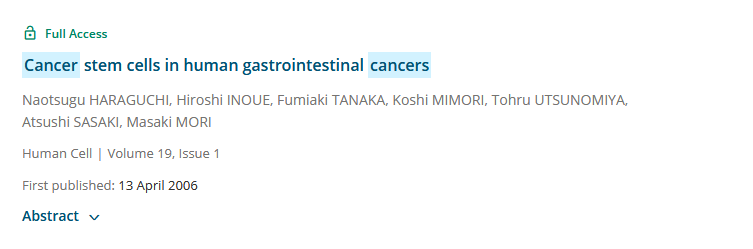 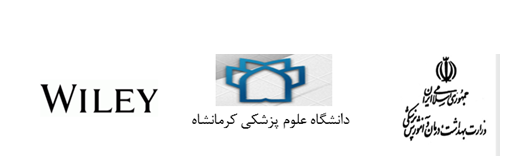 filters
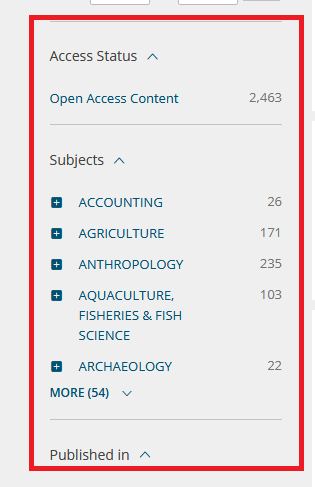 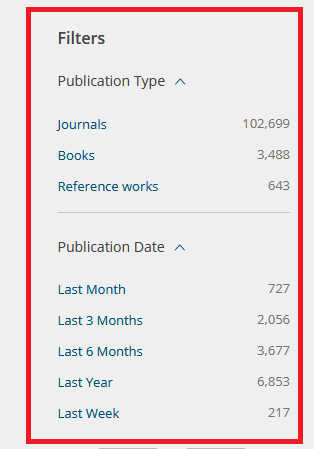 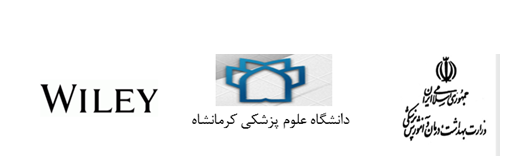 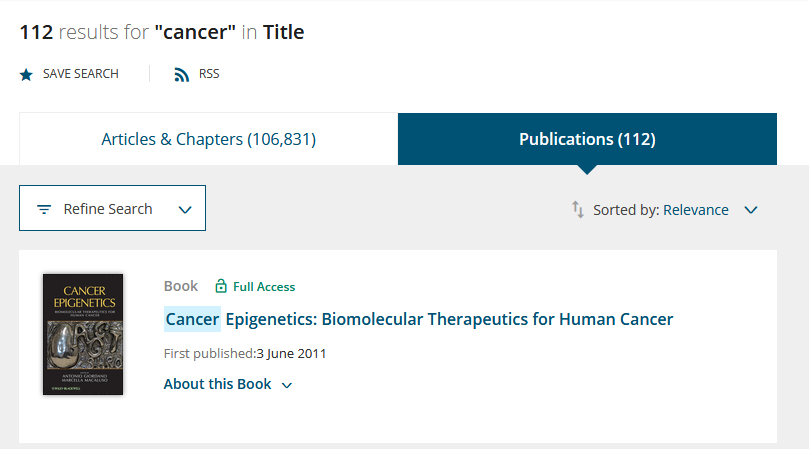 در صفحه ی نتایج به صورت دو ستون مقالات و انتشارات نمایش داده می شود .
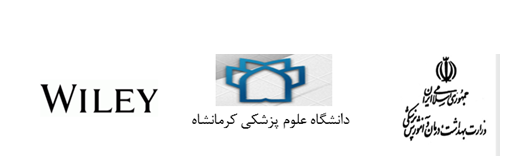 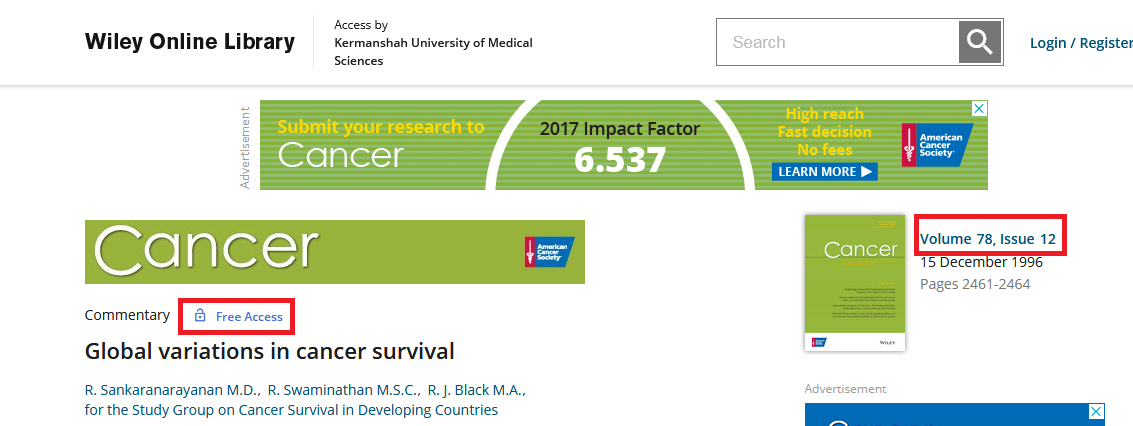 مقالات منتشر شده در دوره و شماره ی مجله نمایش داده می .شود
نمونه ی مقاله دسترس آزاد